晨間英語100句Morning English41~60
秀林國小校園情境英語
推動小組製作
你在哪裡?
041
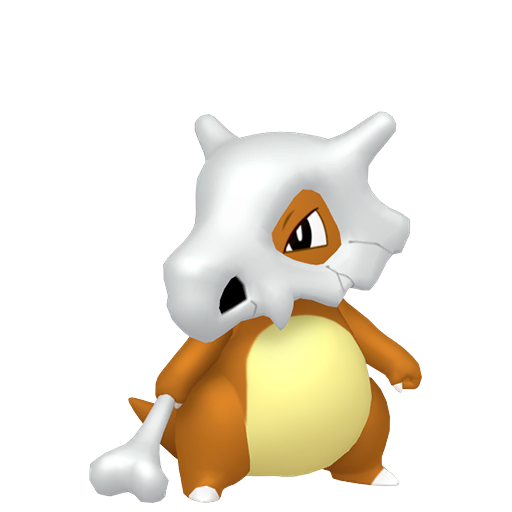 Where are you?
我在客廳
042
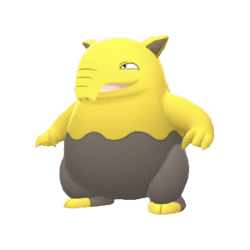 I am in the living room.
我在浴室
043
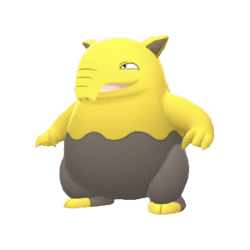 I am in the  bathroom.
我在教室
044
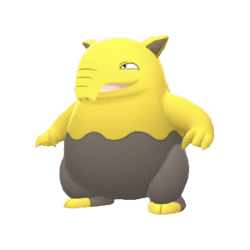 I am in the  classroom.
你幾歲?
045
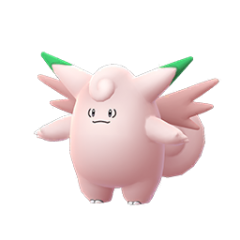 How old are you?
我十歲
046
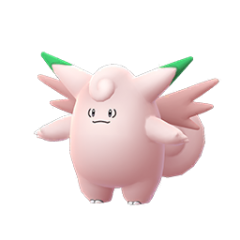 I am ten  years old.
天氣如何? 1
047
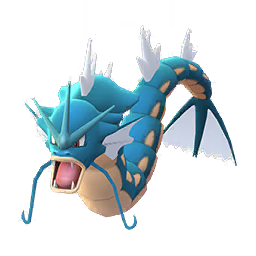 What’s the weather like?
天氣如何? 2
048
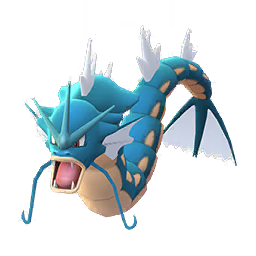 How’s the weather?
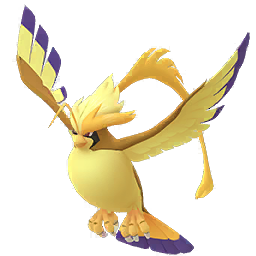 天氣晴朗
049
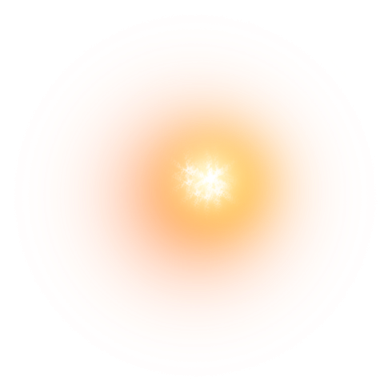 It’s sunny.
多雲
050
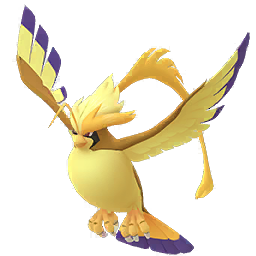 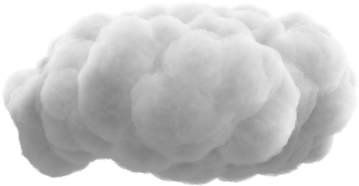 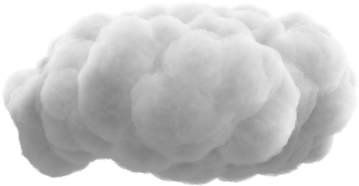 It’s cloudy.
通過50關了!恭喜你!
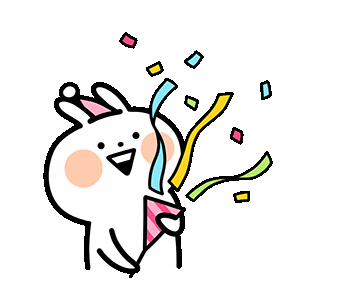 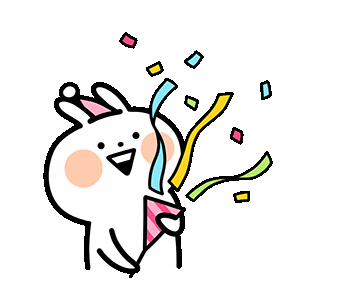 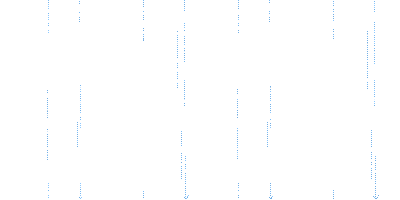 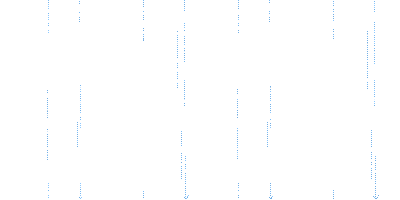 下雨
051
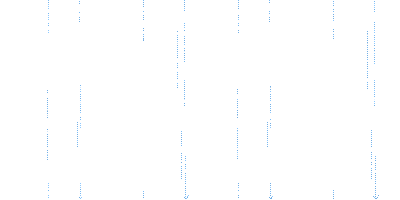 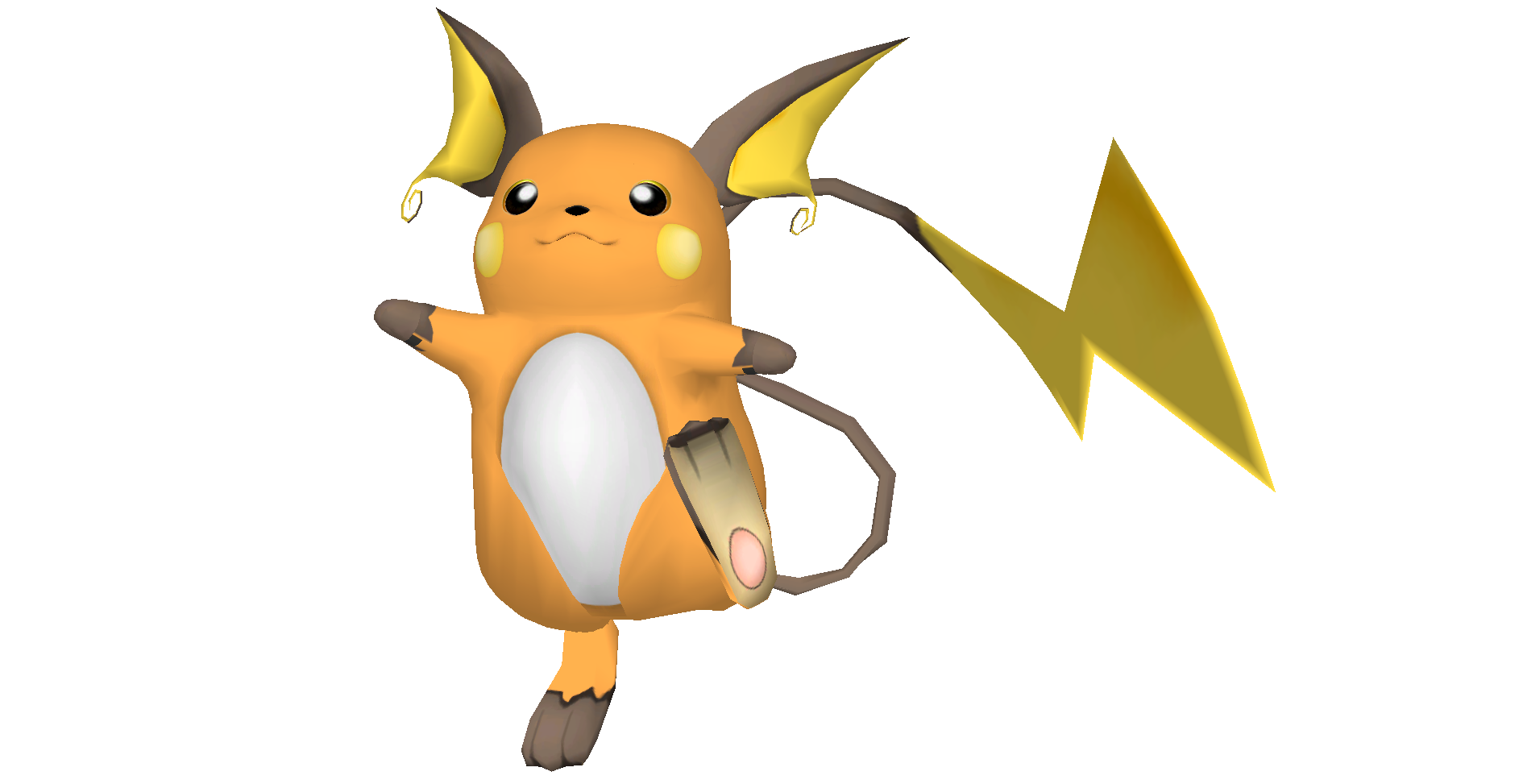 It’s rainy.
多風
052
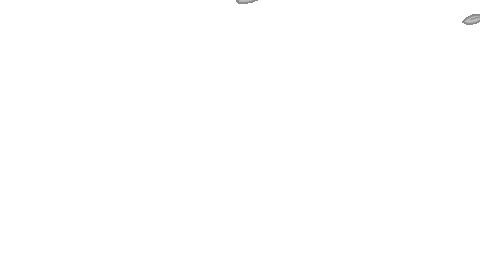 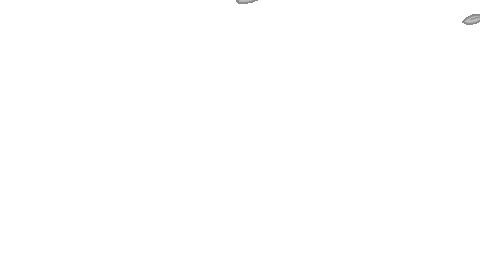 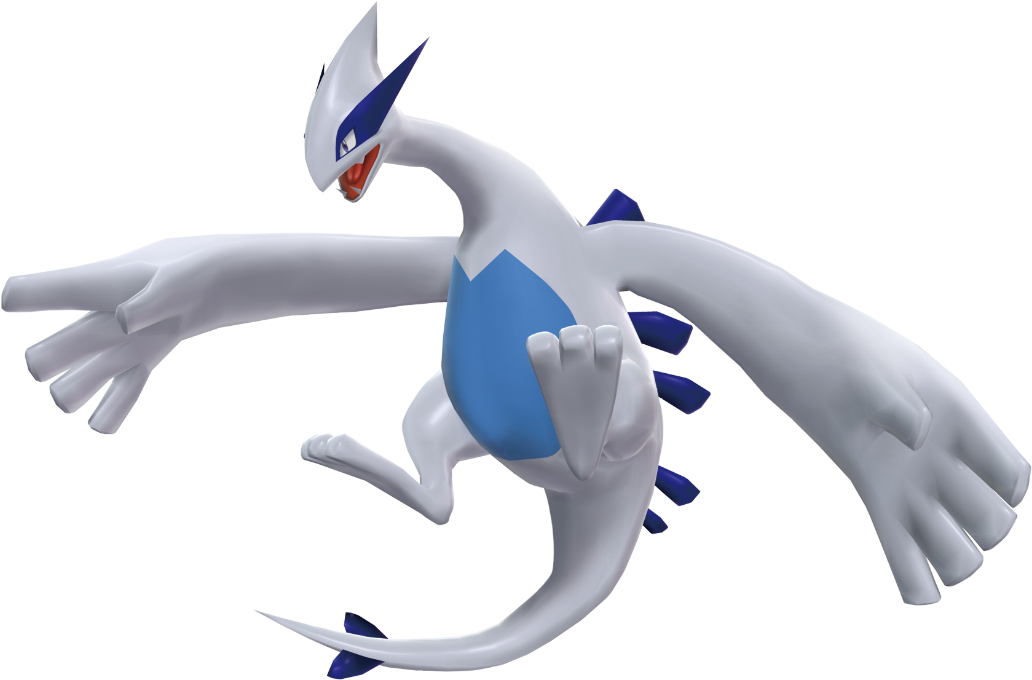 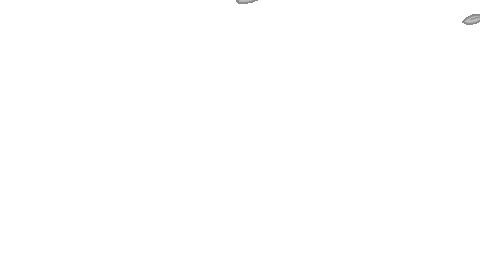 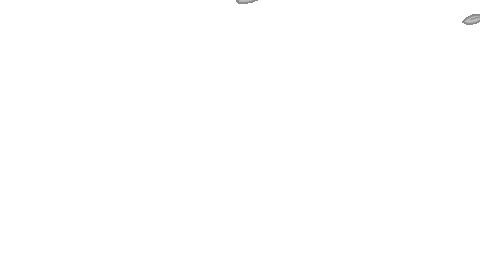 It’s windy.
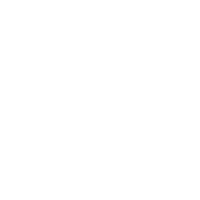 下雪
053
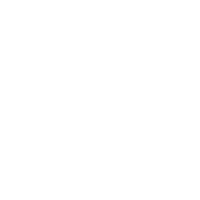 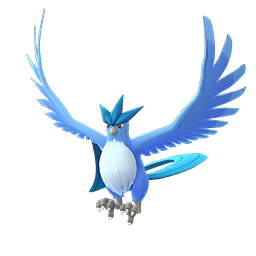 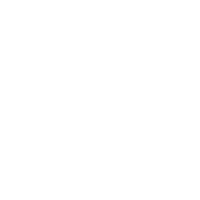 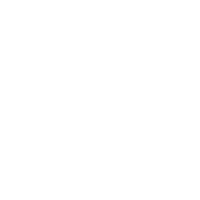 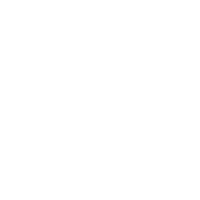 It’s snowy.
很熱
054
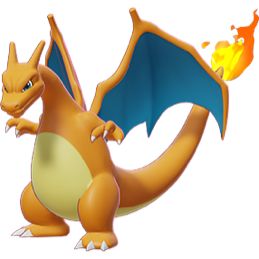 It’s hot.
很溫暖
055
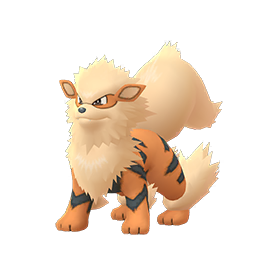 It’s warm.
很涼爽
056
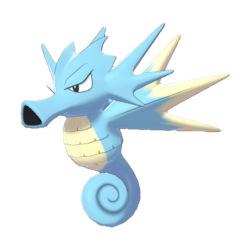 It’s cool.
很冷
057
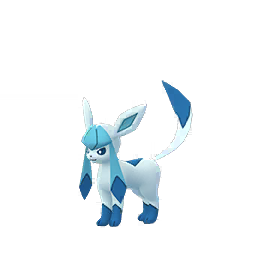 It’s cold.
你怎麼了?
058
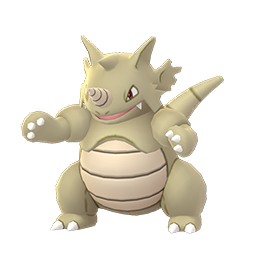 What’s wrong with you?
我感冒了
059
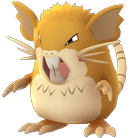 I have a cold.
你來自哪裡?1
060
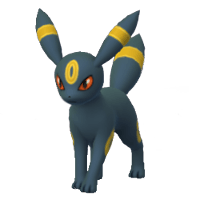 Where are you from?
通過60關了!恭喜你!
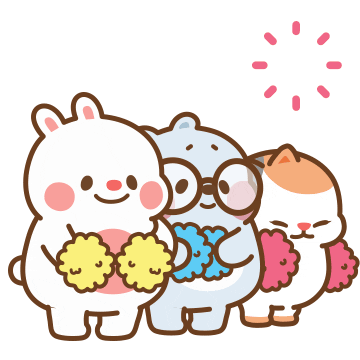 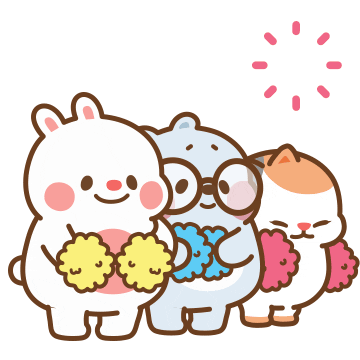